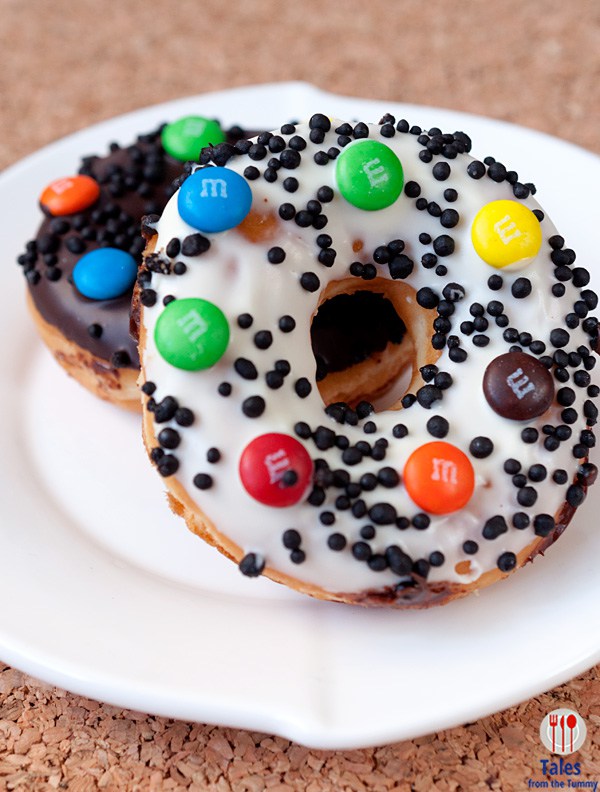 ASSUAGED
verb
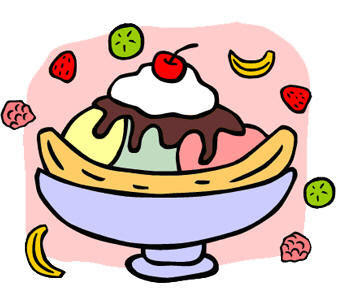 Definition:
satisfied an appetite or desire
made an unpleasant feeling less intense

Related Forms:
assuage, assuaging
Synonyms:
gratified, appeased, fulfilled
relieved, eased, soothed

Spot assuaged his fear of thunder 
by cuddling with a friend.
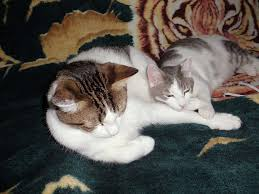 Antonyms:                
dissatisfied                         
irritated
aggravated
upset

Tom’s fears about his Science test were assuaged when he realized he aced it.
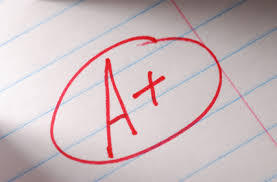 I assuaged my guilt by apologizing for what I had done.

Cameron assuaged his hunger with a big bowl of pasta.



The store assuaged the angry customers by offering them a full refund.
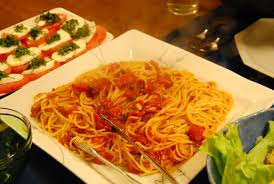